El Modernismo español
Características:
	1.1. Fusión de Parnasianismo y Simbolismo.
	1.2. Rechazo de las convenciones románticas y realistas.
	1.3. Riqueza de recursos.
2. Géneros:
	2.1. Poesía: Machado, Juan Ramón Jiménez.
	2.2. Prosa: Generación del 98.
	2.3. Teatro: Valle-Inclán.
Verlaine y Rimbaud
La Generación del 27
Características:
1.1. Tradición y vanguardia.
1.2. Pureza y compromiso.
1.3. Minorías y mayorías.
1.4. Lo universal y lo español.
Géneros:
	1.1. Poesía: Lorca, Alberti, Cernuda, Aleixandre, etc.
	1.2. Novela: Pedro Salinas.
	1.3. Teatro: Lorca.
El 27 en el Ateneo de Sevilla
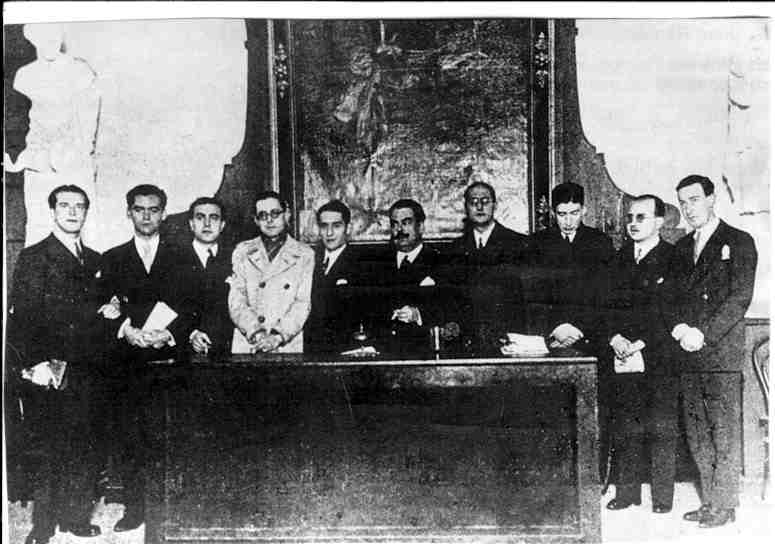 La literatura española desde 1939
Características:
1.1. Literatura del exilio y literatura en España.
1.2. Arraigo y desarraigo.
1.3. La postmodernidad última.
Géneros:
		2.1. Poesía: social, existencial, de la experiencia.
		2.2. Narrativa: social, experimiental, 		postmoderna.
		2.3. Teatro: existencial, compañías.
Postmodernidad